UNCG
ALPFA
ASSOCIATION OF LATINO PROFESSIONALS FOR AMERICA
Level up with Premium
Navigating the ALPFA premium membership and experience ALPFA convention in style!
www.alpfa.org
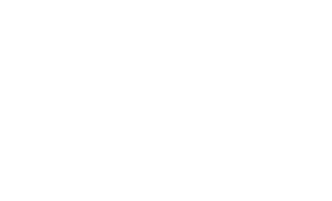 Creating Your Account
Verify your email!
Upgrading Your Membership
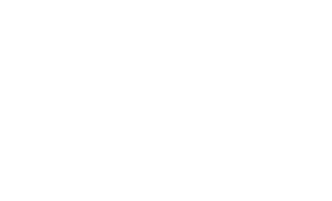 Navigating The Portal
Premium Membership
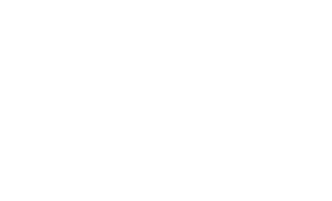 Events
Workshops 
ALPFA Job Board 
Active Applications
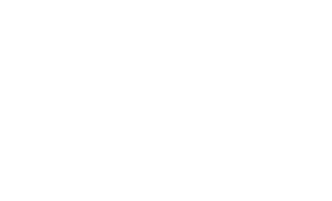 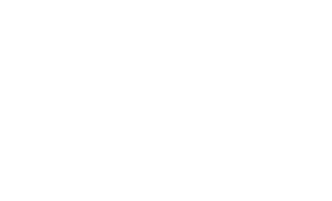 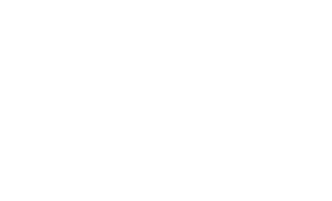 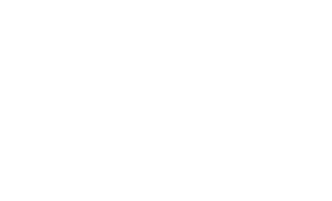 ALPFA Scholarships!
Minimum Requirements
Full-time and enrolled at a two-year college, four-year university, or graduate program in the U.S. or Puerto Rico, with a GPA 2.5 or higher.
U.S. citizen, permanent legal resident, or DACA
Must be ALPFA Student Premium Member
Application must include resume, essay, and FAFSA aid if applicable.
Essay prompt “ What makes you deserving of an ALPFA scholarship, and how will it impact your journey?"
Open to rising Sophomores, rising Juniors, rising Seniors, Graduate students.
ALPFA Fellowships!
Minimum Requirements
Full-time and enrolled at a two-year college, four-year university, or graduate program in the U.S. or Puerto Rico, with a GPA 2.5 or higher.
Able to commit 10-15 hours per week to work as a team on solving a specific business problem
Must be ALPFA Student Premium Member
Application must include resume, essay, and FAFSA aid if applicable.
Essay prompt: If you were head of a diversity and inclusion team, outline and explain 3 strategies you would use to recruit and retain diverse employees in your organization"
Classifications: Freshmen and Sophomores.
ALPFA Convention 2024
Questions?
Looking for 5-6 more volunteers!
 
This Saturday 10:40am-1pm
Contact:
ljricogarci@uncg.edu 
for more info!
Register here
Interested in Convention?
FORTUNE 500 COMPANIES
70 CAREER FAIR PARTNERS
87% SUCCESS RATE 
FROM UNCG STUDENTS
ONSITE INTERVIEWS
Interested in Convention?
STRENGTH IN NUMBERS
PD
Fundraising 
Socials
SPRING EVENTS
Mar
15th  

19th 

28th
Eboard Applications due TBD

Student Marketplace @ college ave 10-4:30pm

ALPFA Festival!! COMING SOON
Feb
23rd  

24th 

28th

29th
Prof. Dev. Conference 3-5pm CONE

Barnes and Nobles Reading Day

Career Fair!!

Meet the E-Board CLT
Apr
Fundraiser @ Rawk 11-3

ALPFA BALL!!!

Fundraiser @ Minerva 11-3 TBD
4th 

5th 

17th
Membership Dues $10
new members 
(scan here first)
renewing members